Validation of de novo SNPs in 03 family
Alexej Abyzov & Mariangela Amenduni
Predictions
178 SNPs (initial)
176 SNPs (current)
103
75
101
Chr 3 position 179775854        C>A               NOT present
GCAT
gccaaactgaacttcttggagtcctcCCCAGCGTCACTGACTGCTCTTCATACTTCCCCTGTTCTTCAGCTGGCTGCCTACTAGTTCTCACTTCTTATTATAAATTGCTAAATTAAACCTCACTTTATTCATAAATTTATGAAAAGAGTATAGAGTCAGGACACATTTGCATAATGTGTGCCTTTGCCTAGAATTAATGGAAGTGAATAACAAAATATCAAAAACATAAACAGAGGCCAAACTTCAGCTTTAGGAATACCCTAGGTGCATGG
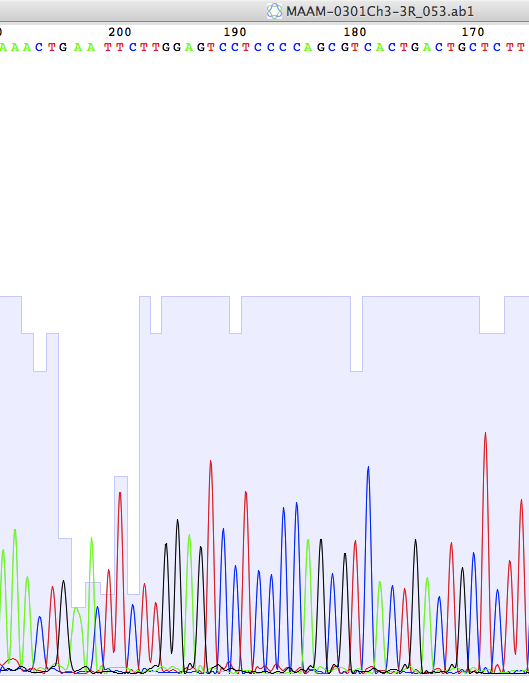 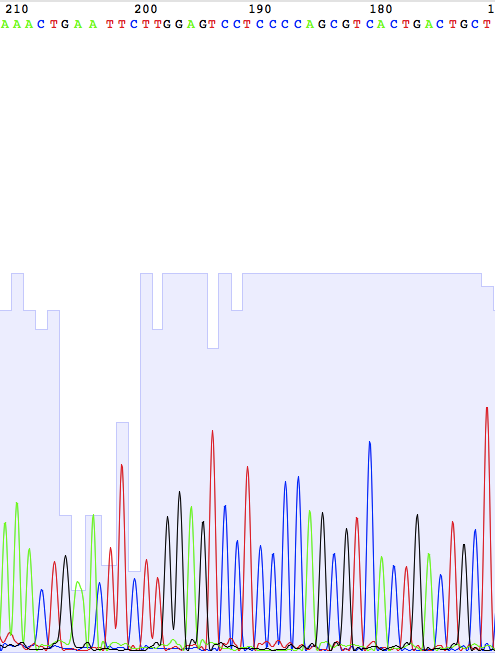 03-01
03-02
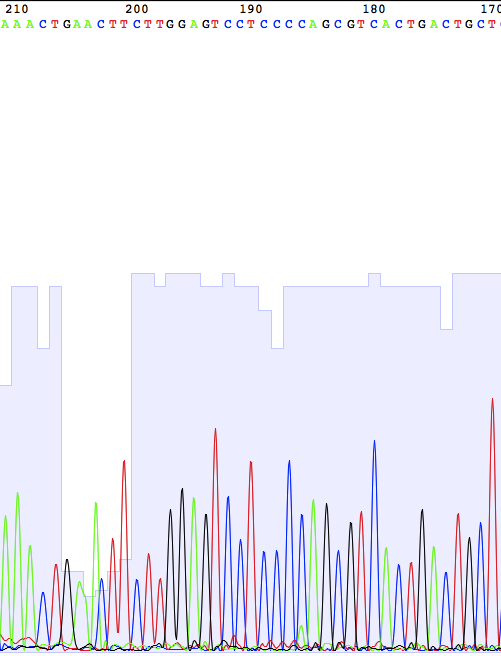 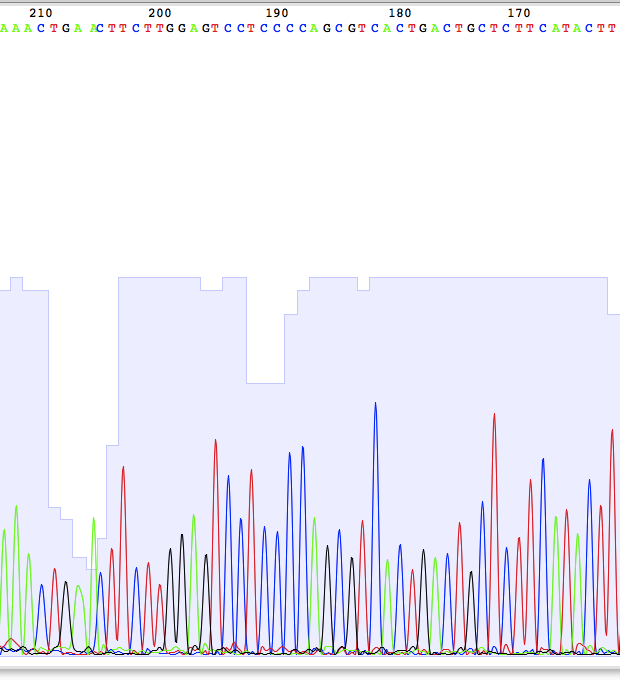 03-03
03-04
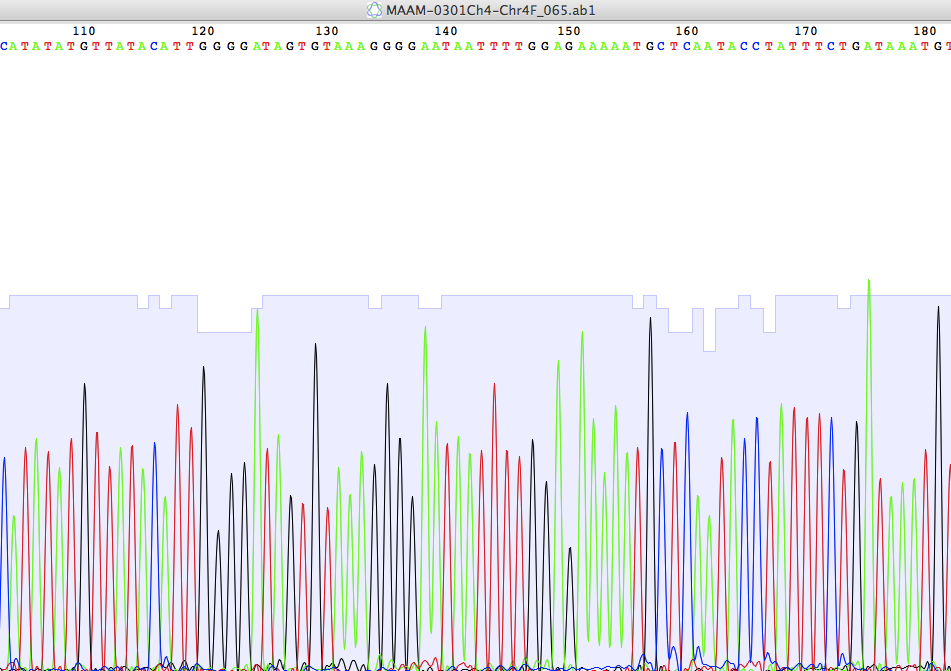 Chr 4 position 104485788        G>T   NOT present
03-01
03-02
GCAT
CAGAAAAGGAAGTTCAAAGCAGTTACTTTTAAATGTTAAAGTCTTGAGTCCAATGTTGAATTTTATTTTTGGTGAAAAGTTGGATTTGACATACTCTTATAACCTAAAATCATCAAGCACTTTCTATTGTCATATATGTTATACATTGGGGATAGTGTAAAGGGGAATAATTTTGGAGAAAAATGCTCAATACCTATTTCTGATAAATGTTTTGTTTAAGTGTTATACACAAGTCCATGGAGAAAATCATGTTTCATAATAAAATTATCTTCTTCTTGTTAACAAAA
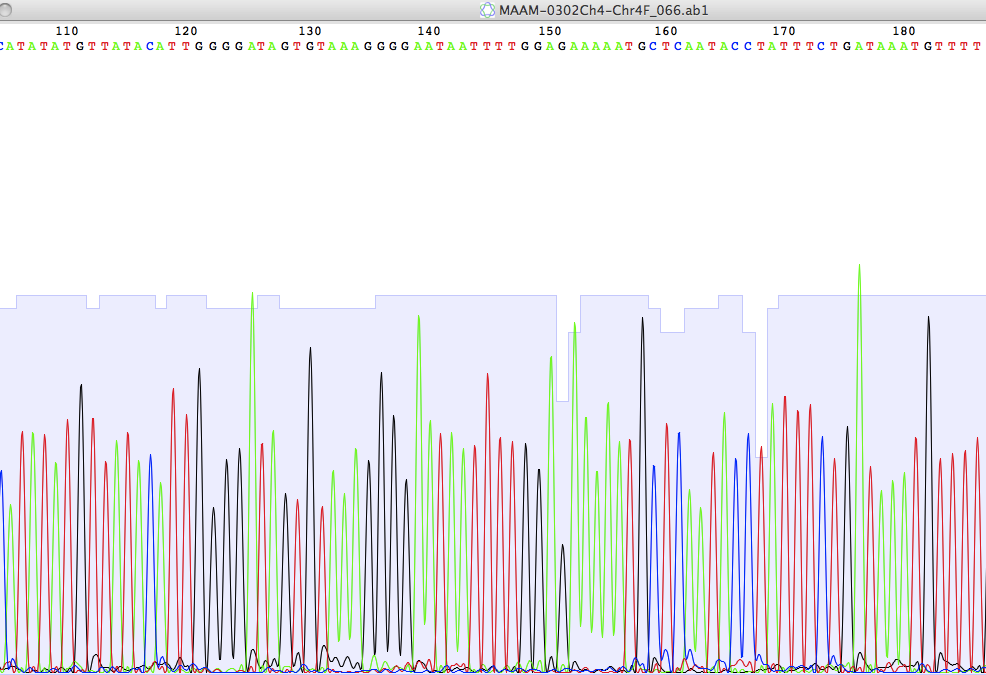 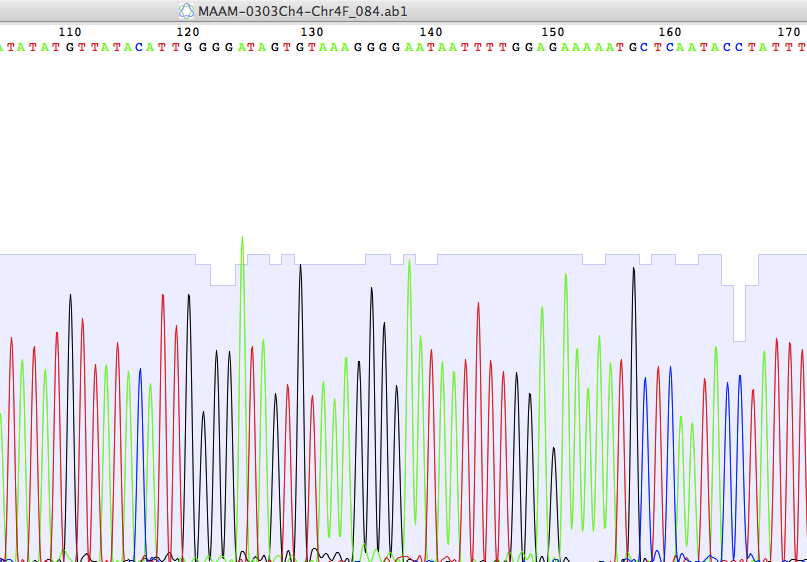 03-03
03-04
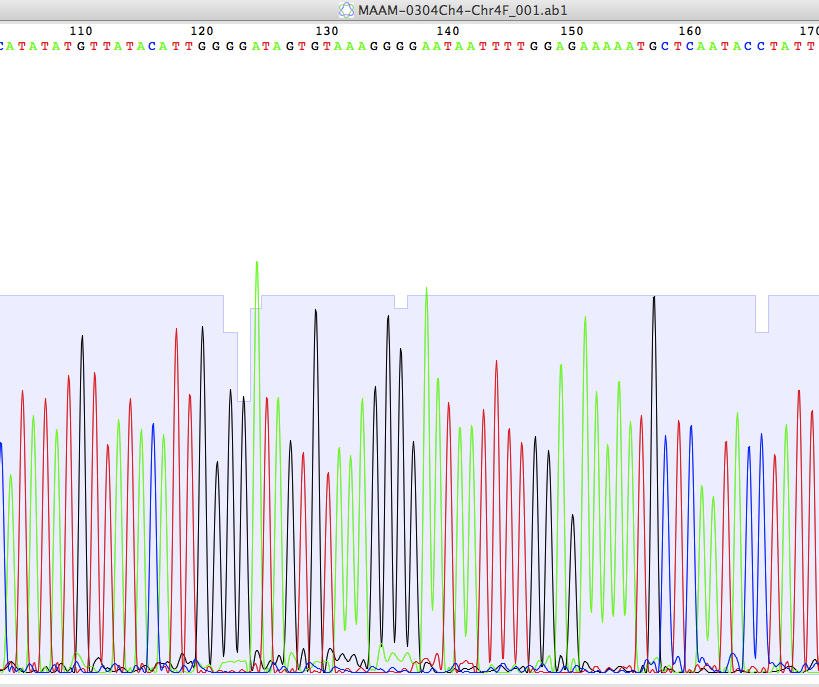 Chr 5 position 46217411         G>T        confirmed NOT de-novo
GCAT
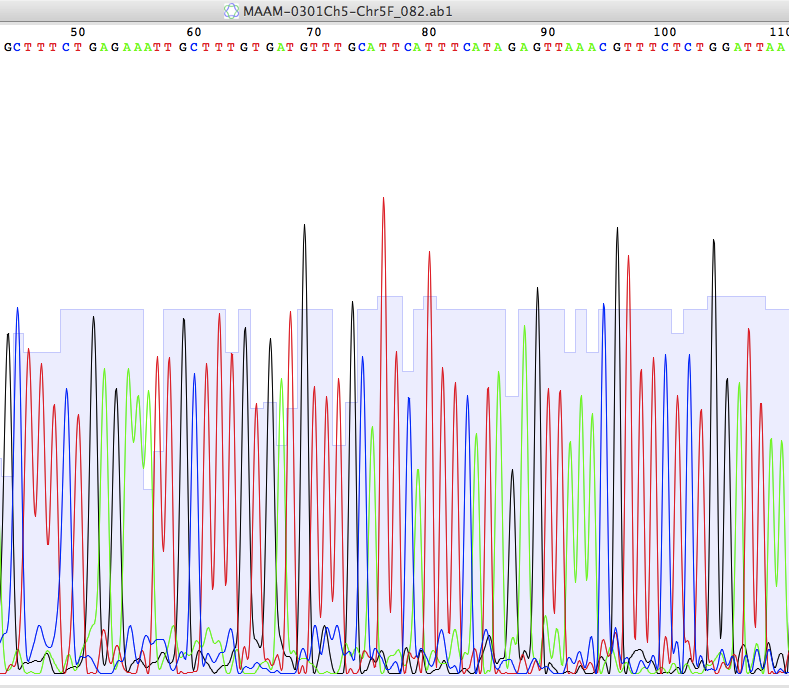 03-01
03-02
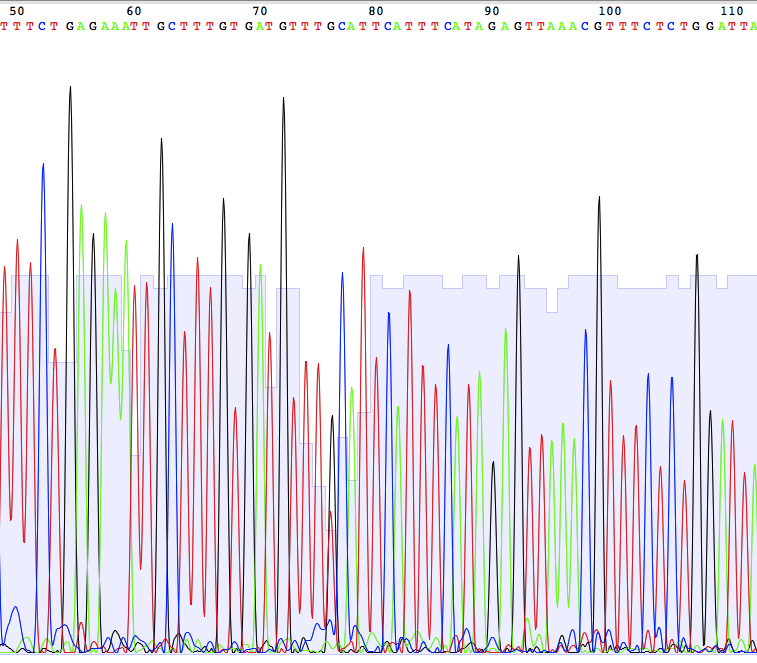 03-03
03-04
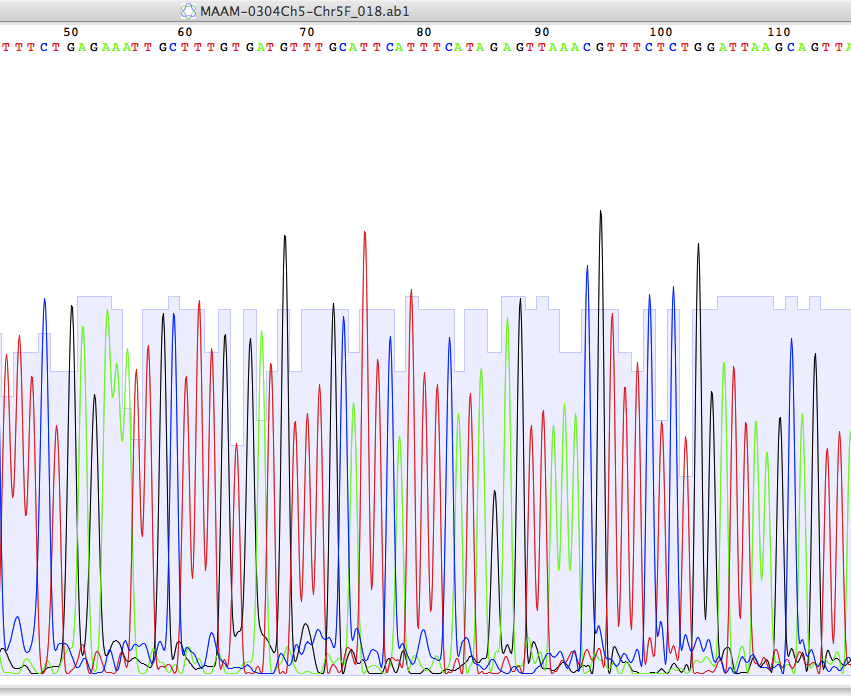 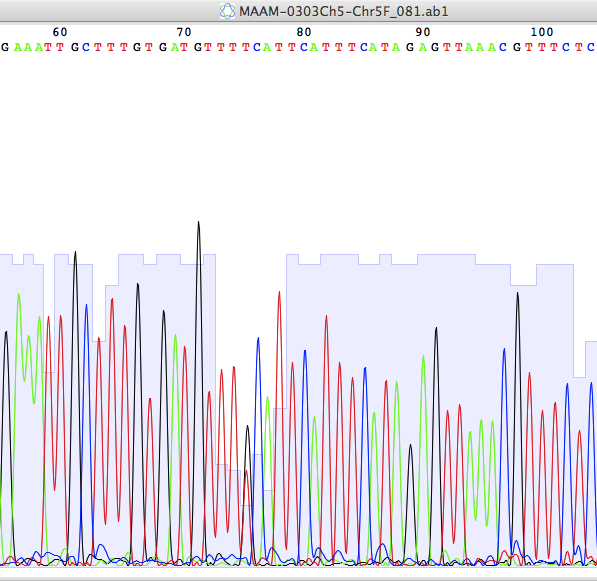 Chr 6 position 49093434          C>T        confirmed de novo
GCAT
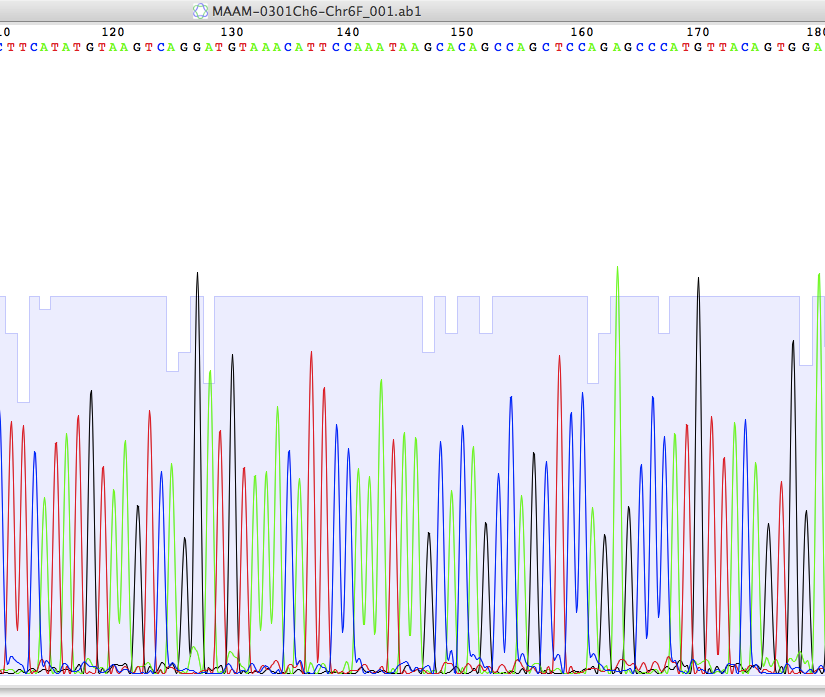 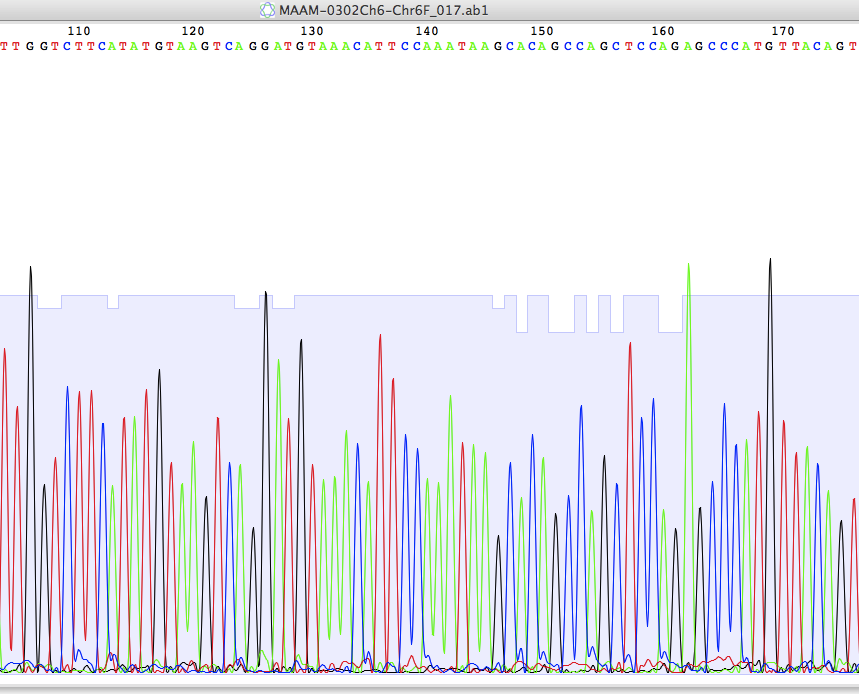 03-01
03-02
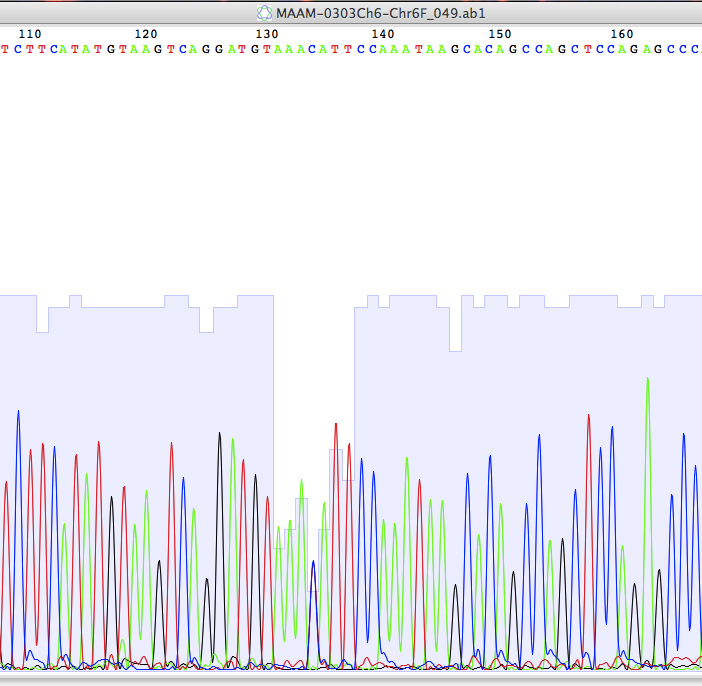 03-03
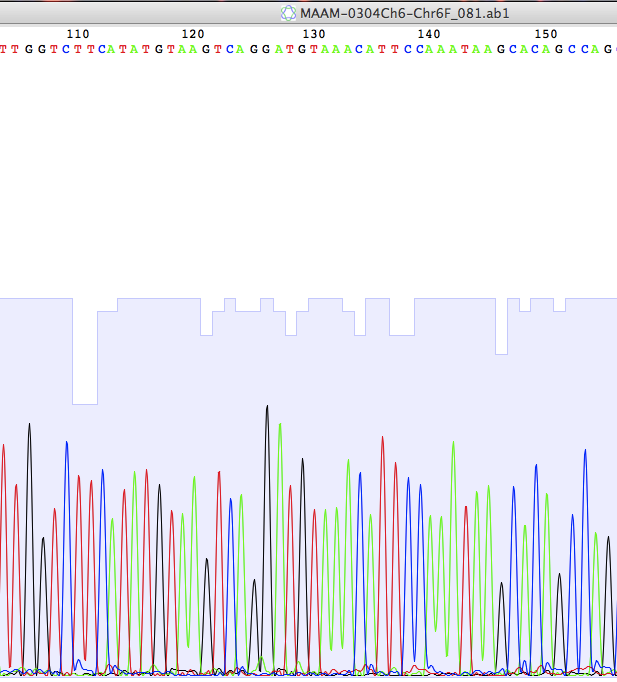 03-04
GCAT
Chr 7 position 156433793           G>C         not present
TGAGGGGTACGAATTTACGGCTGCCTAAAGCCTTAGAACAGTGATCCCACGTCGGTAATTTTAGAACCCGGTAGGACCGGCTGCCATCAGGGGCCCCAGGTGCAGGGTGGTGTCAGCTTTGAGAGGAATTGGAGCCTCGTCACCGCGCGCTTCCTGCATGAGTGGAAC
03-02
03-01
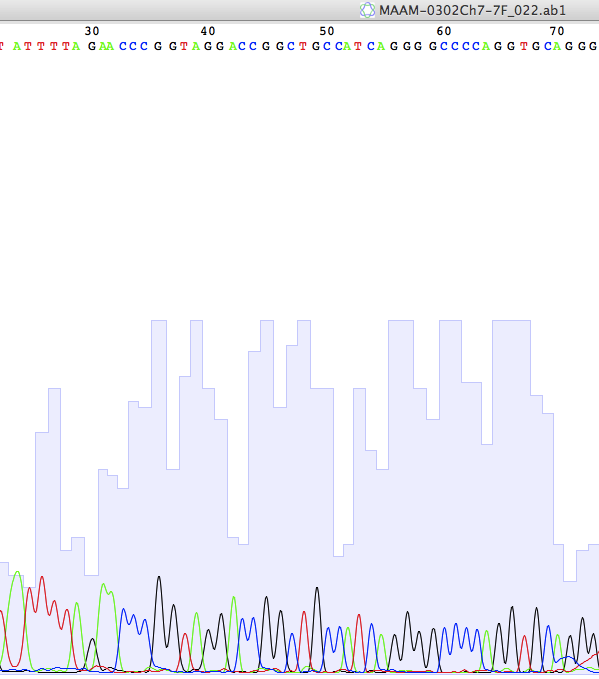 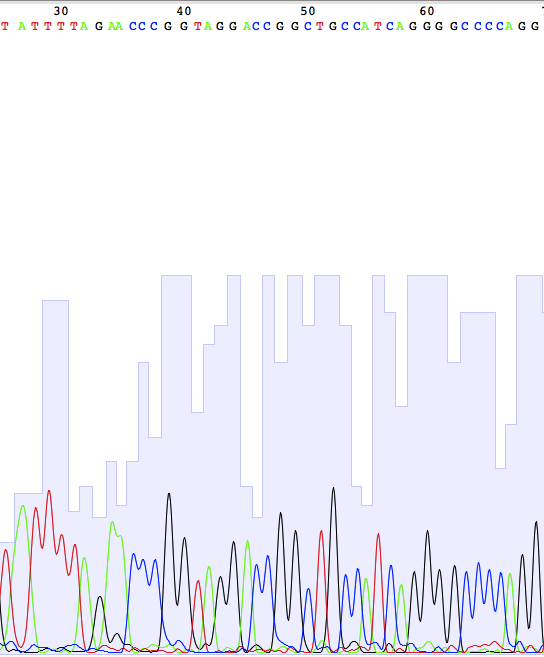 03-03
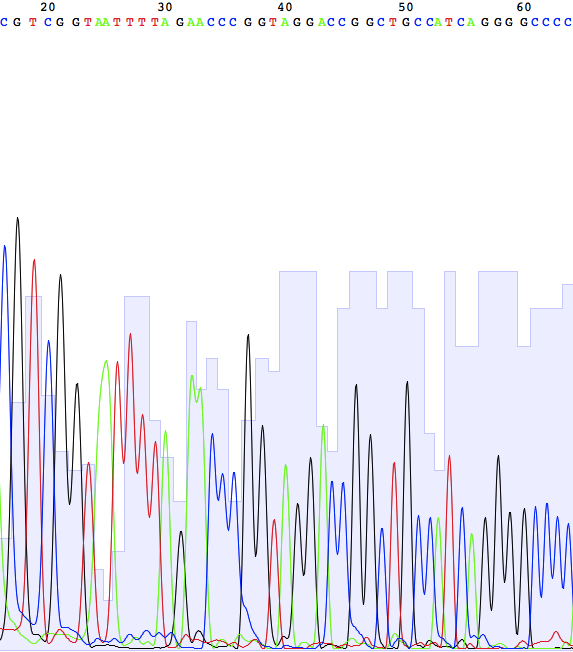 03-04
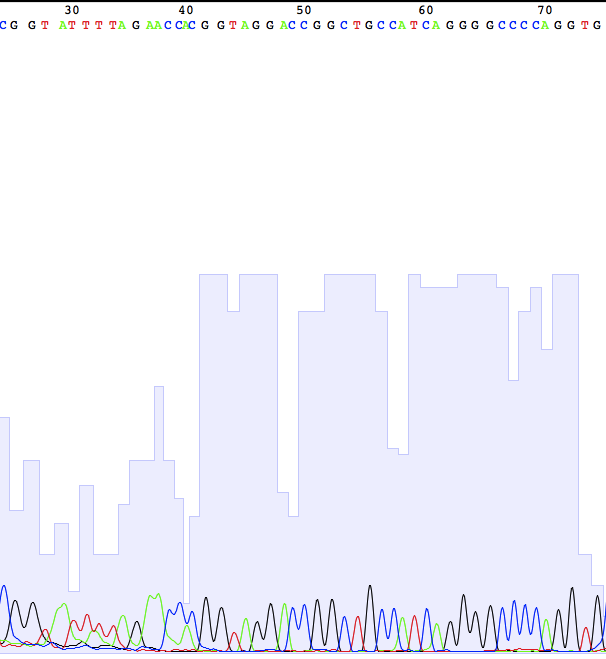 Chr 9 position 79324649          T>C        confirmed de novo
GCAT
03-01
03-02
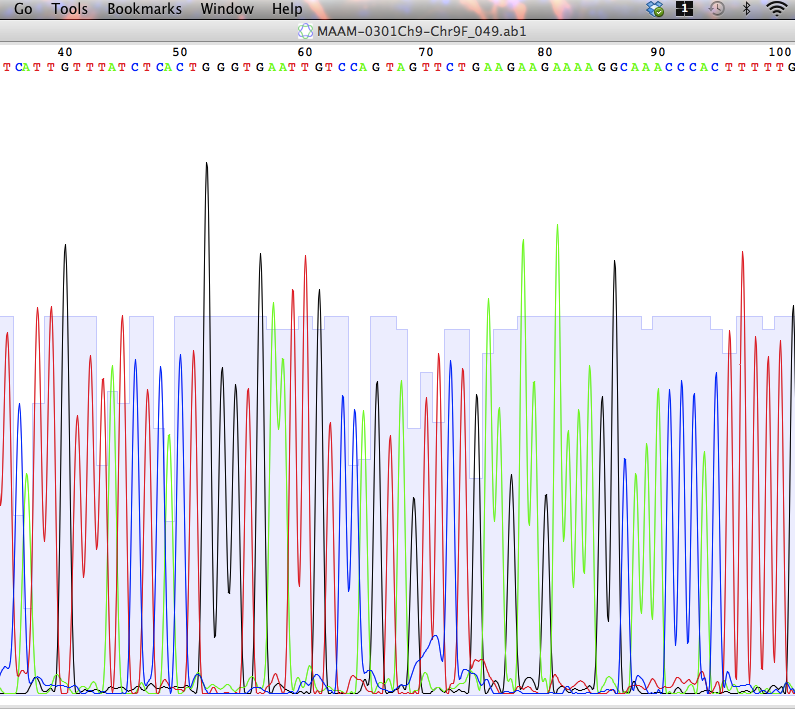 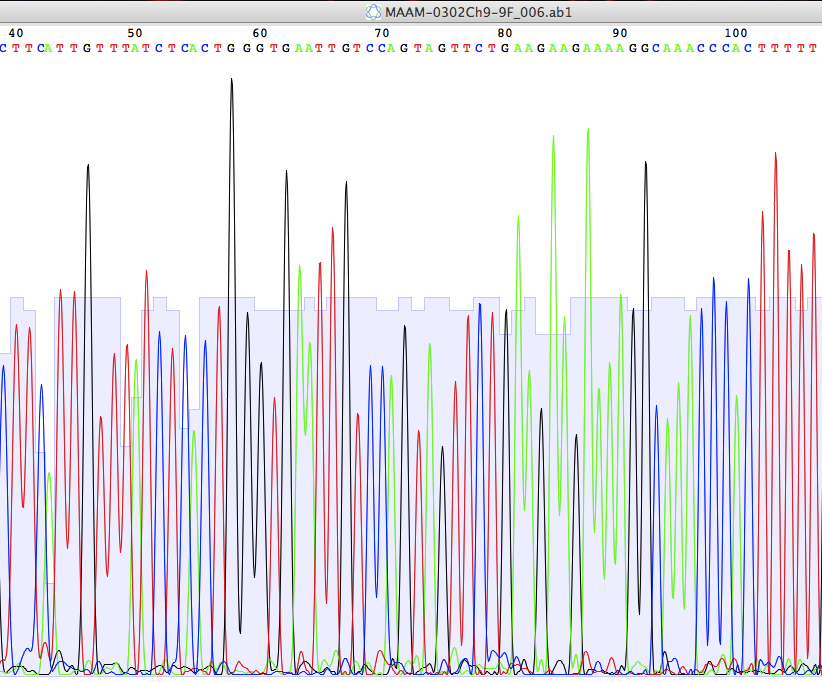 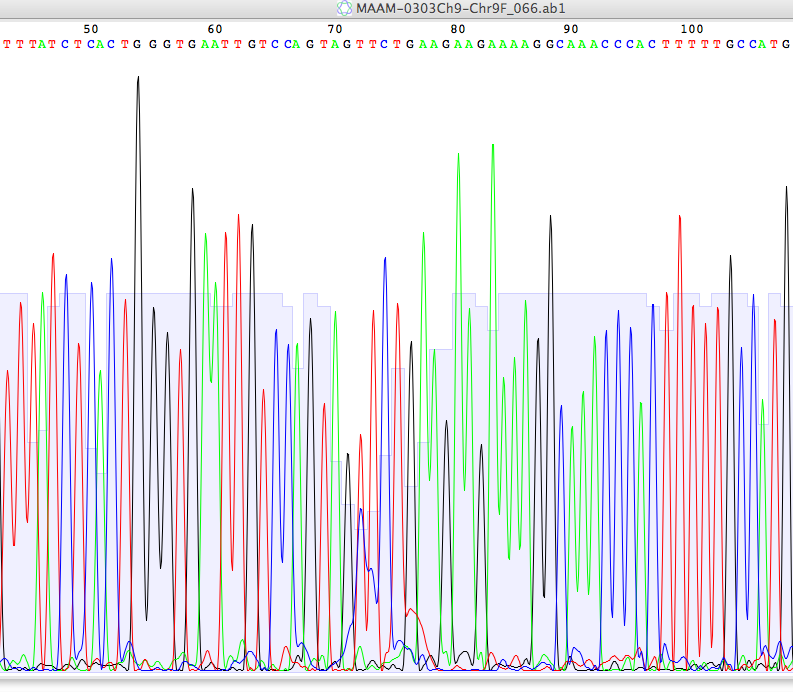 03-03
03-04
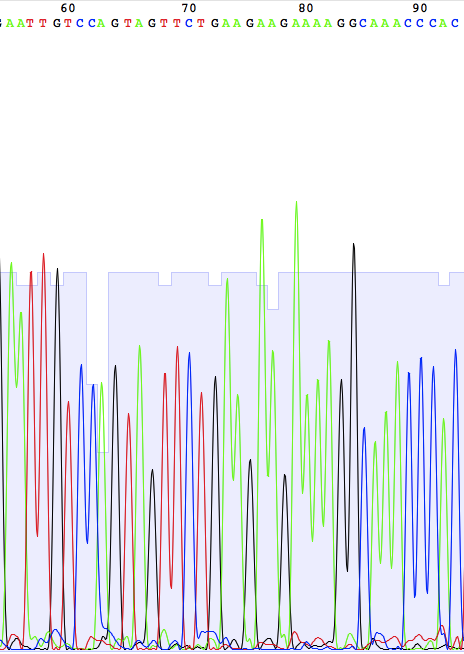 Chr 16 position 76104782            G>A        not present
GCAT
ggtgcttggttttaatttgtgcaacatgttgtctggctttggtgtcagggtaatctcaacctcgtaaaatactttgagaatgatctttttgattttgtggaagtgttggtgaaggattggtgttacttcgtctttaaacatttgatataatacaccagtggagatgtggaacctg
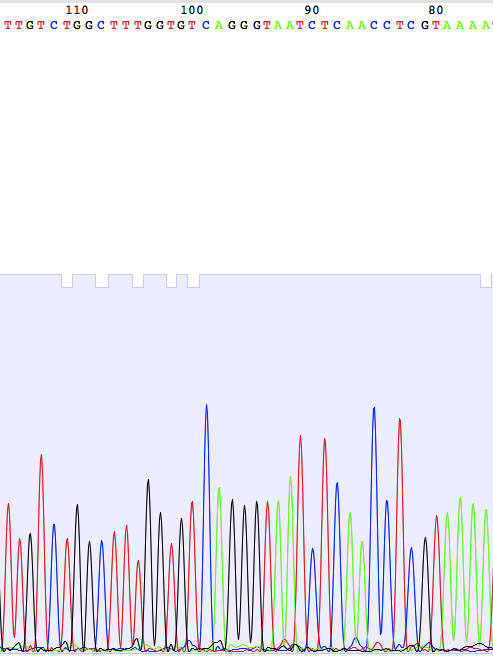 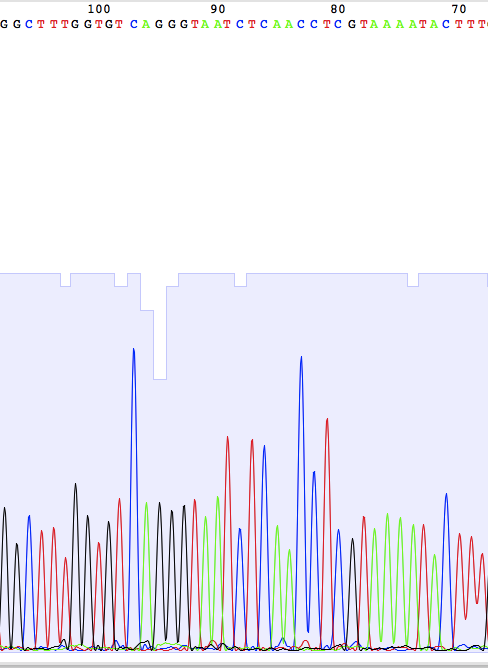 03-01
03-02
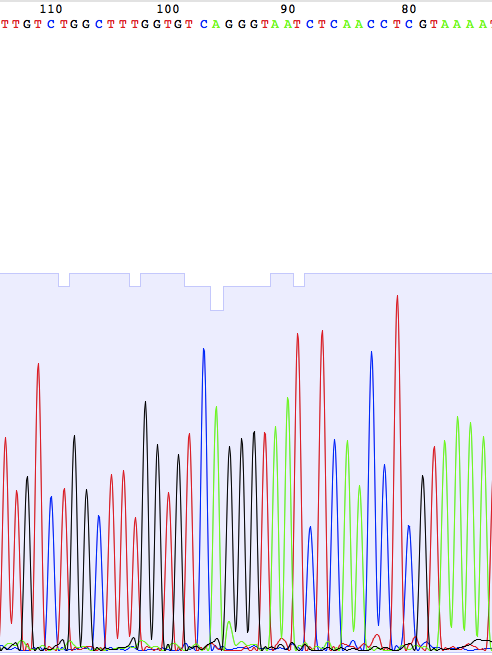 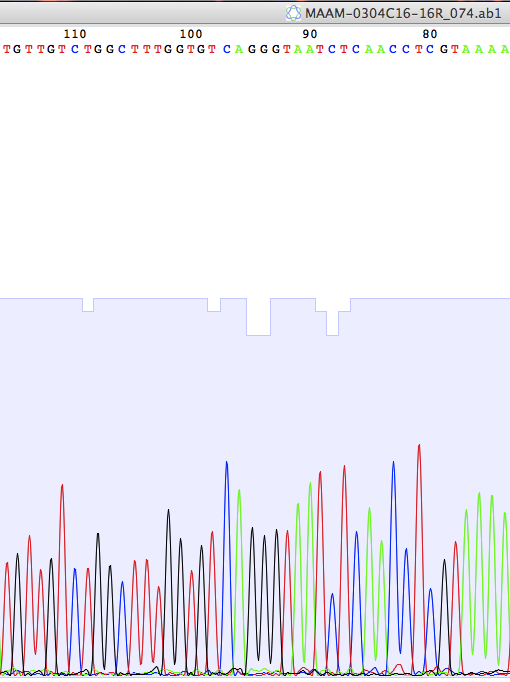 03-04
03-03
GCAT
Chr 20 position 54391403             G>A        not present
tgcctctttatcctgttccactggtctgtatgtctgtctttatgccaggaccatggtcttctaataagaatagctttattatatatttagaagtcaatcattgtgatgtctatagctttattcttctttatcaacattgctttgtctattcttggtctttgggagttcca
03-02
03-01
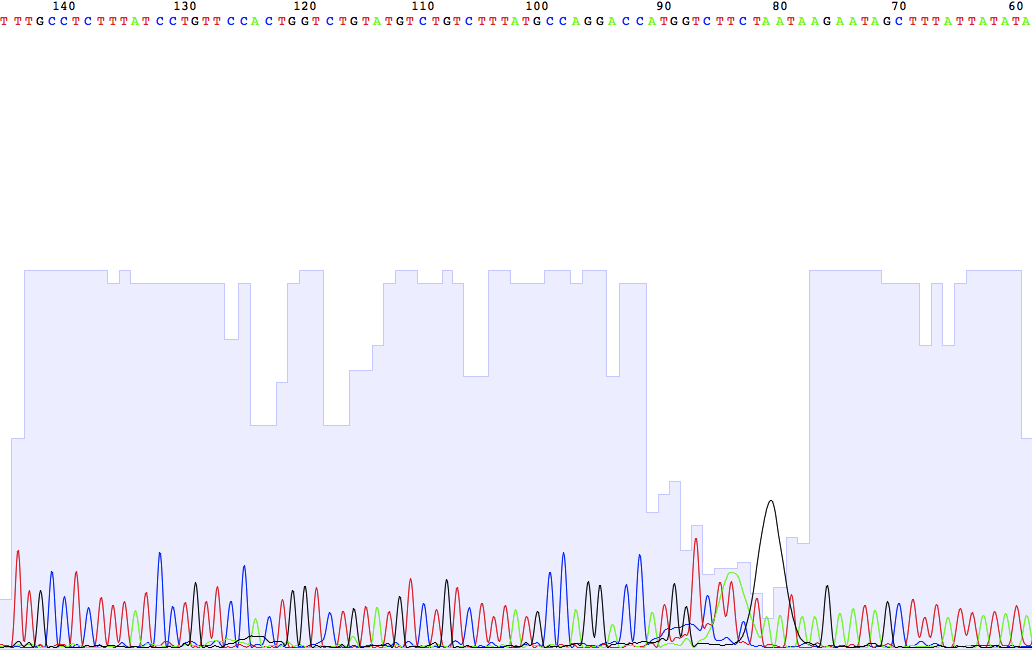 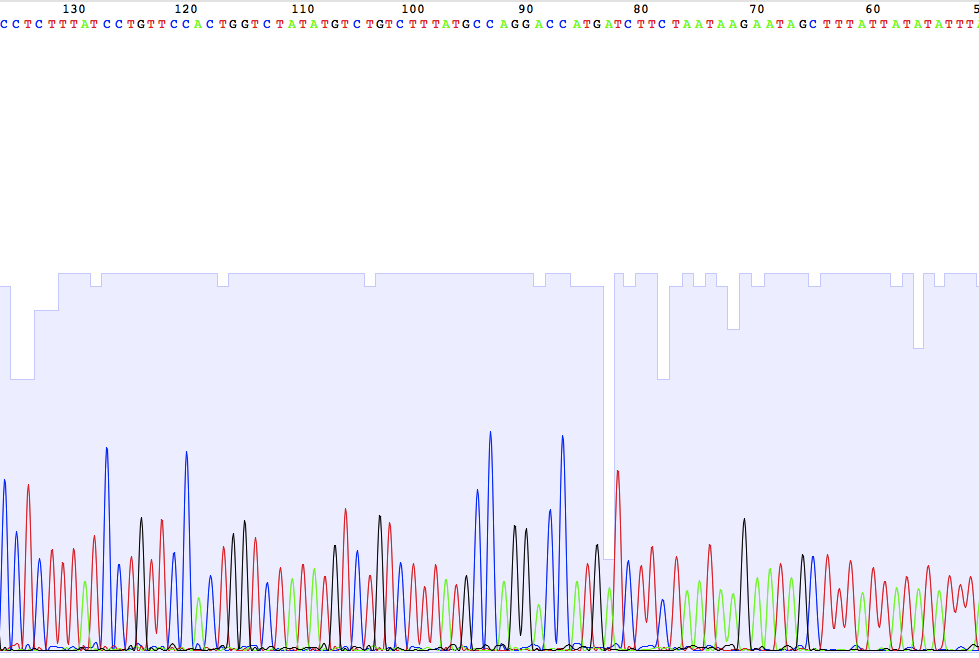 03-04
03-03
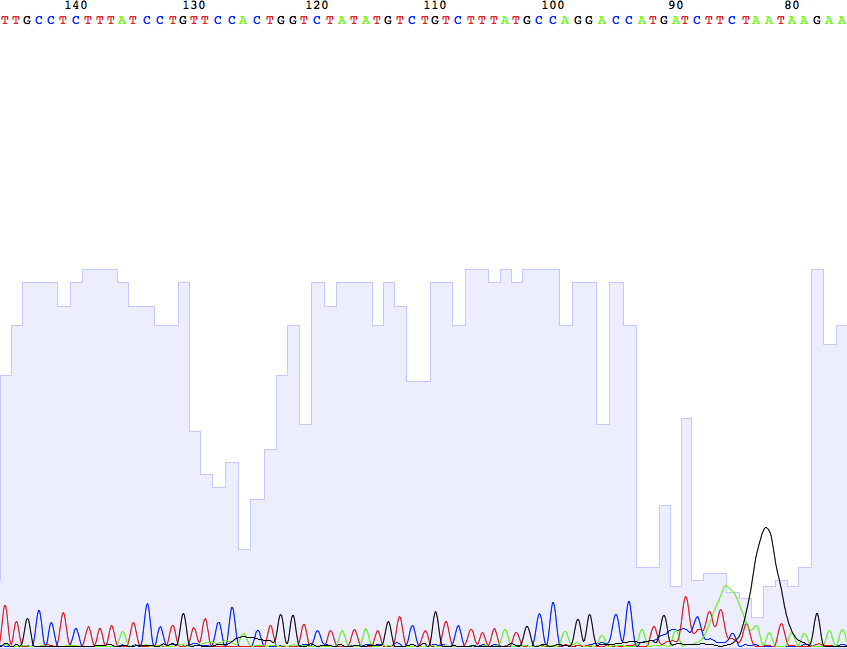 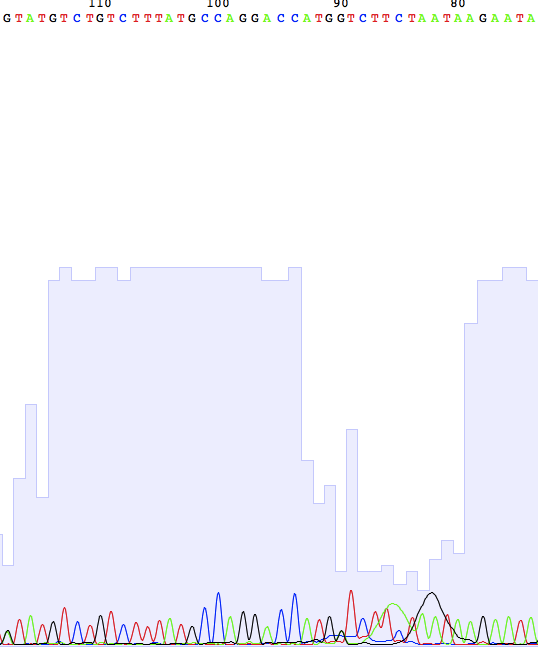 Chr 10 position 131584648           T>C        confirmed
GCAT
GGCCAAAATAACTGCCTGACAGTCCACGGGGCCAGGAGTCTACAGGGTGTTGGCGTGGGGAGGCGTGCTTCCCGCAGAGGCTGGAGGGCTGCTGTTGGCAGAGTAGATGGAGCTGCTCGGGGCACAGCATTCTGGCCCAACCTTGCAGGAATGTGGTTCTGACAAACCAGCTGGAGAAAAGC
03-01
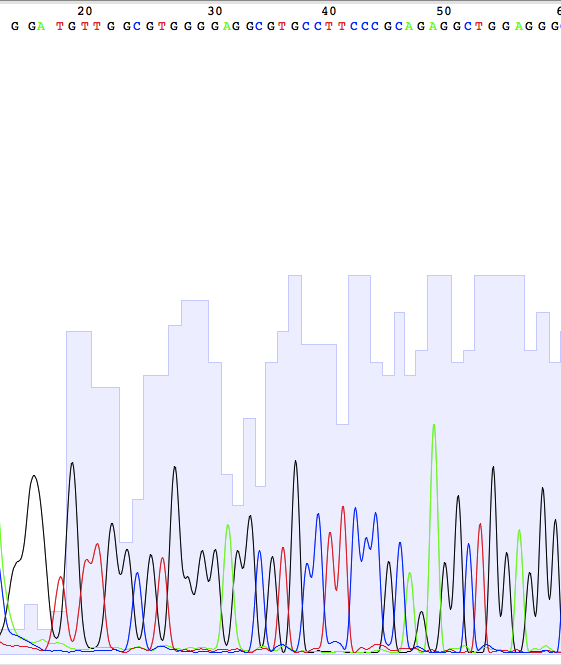 03-03
03-04
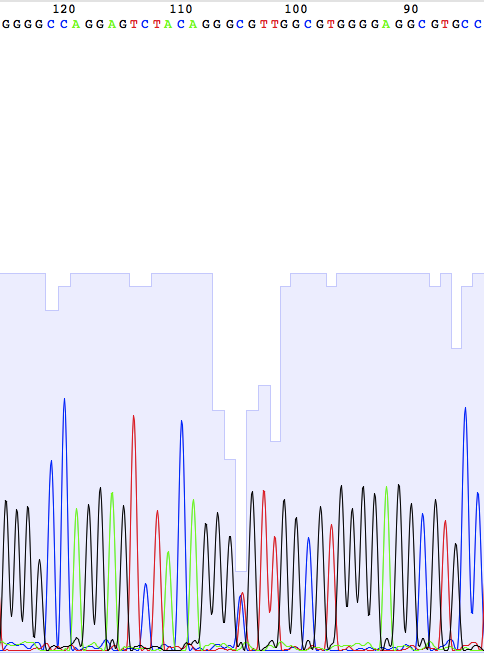 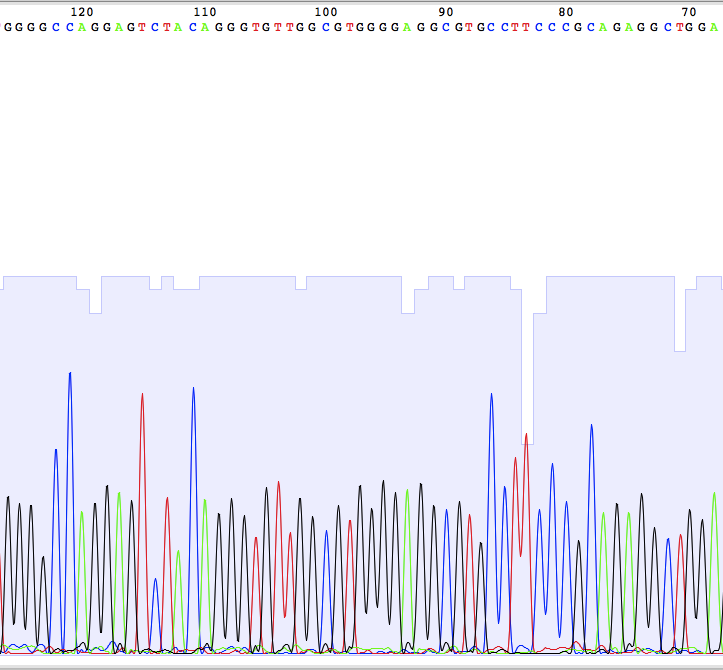 Chr8:16224428		G->A		True SNV, not de novo?
GCAT
03-01 need to be repeated
03-02
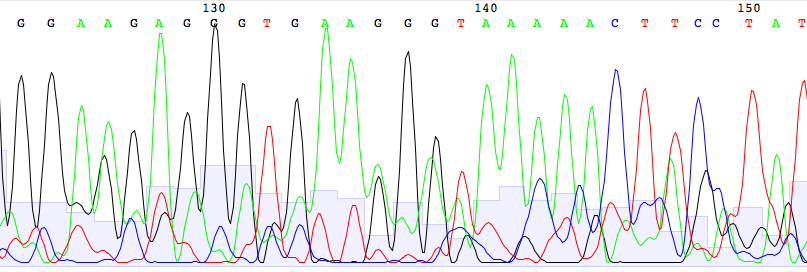 03-03
03-04
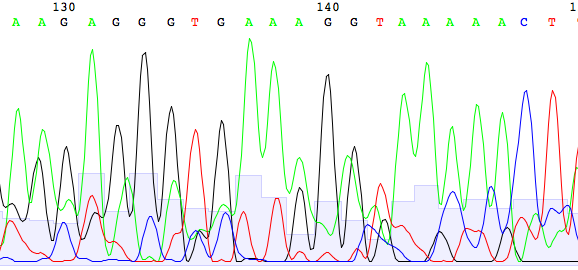 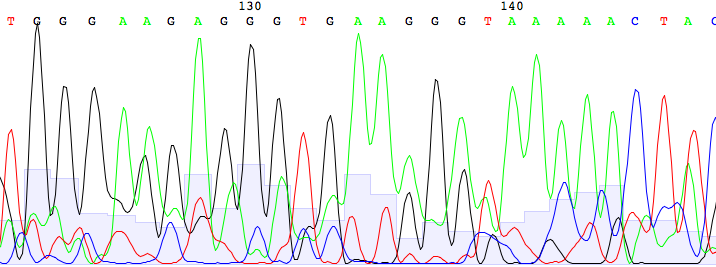 2 true de novo
4 no SNV
1 unclear 
1 bad PCR
3 no primers
101
75
103
2 true de novo
4 no SNV
2 inherited SNV
2 unclear 
2 bad PCR
12 no primers
Support for false SNVs
Chr3:179775854 (C->A)
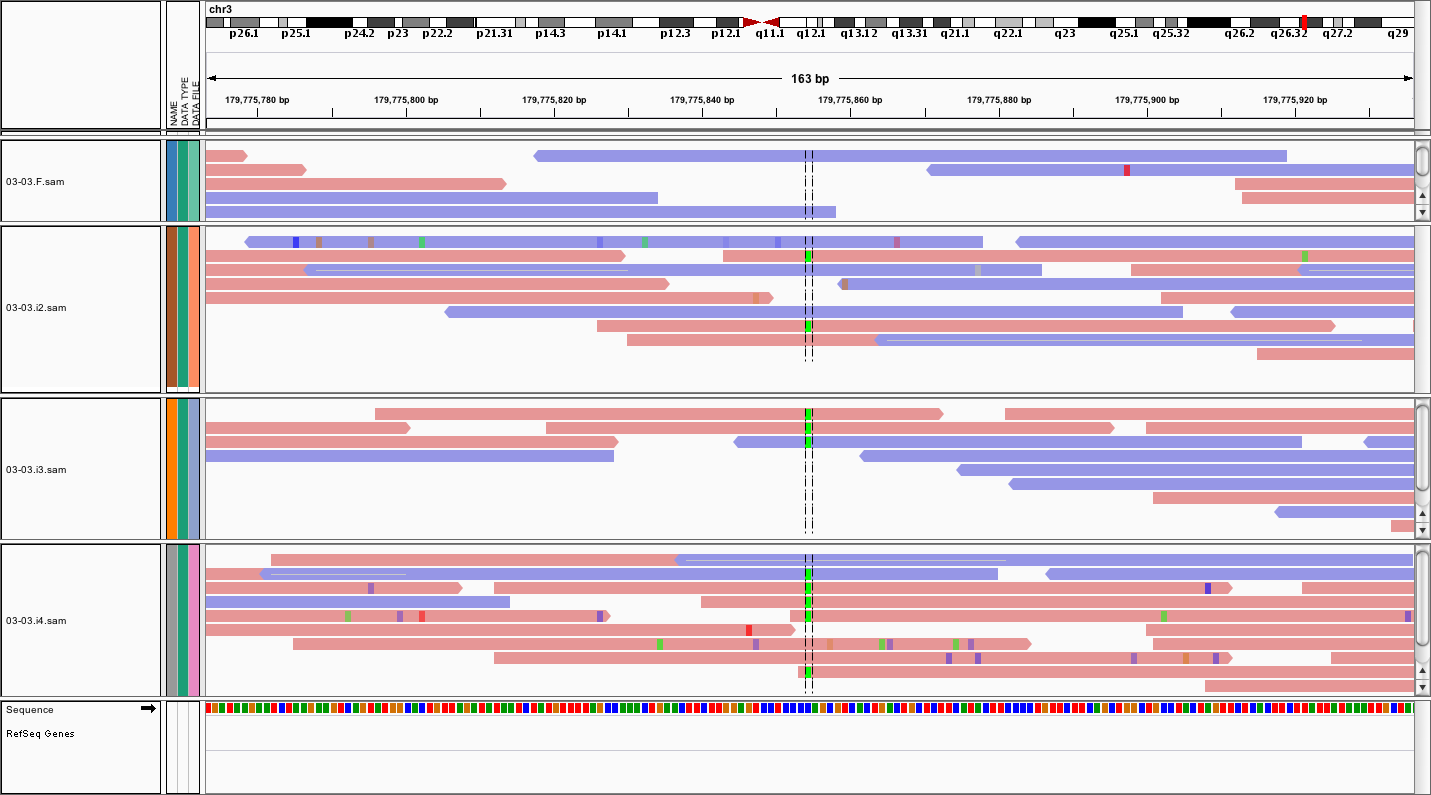 The end
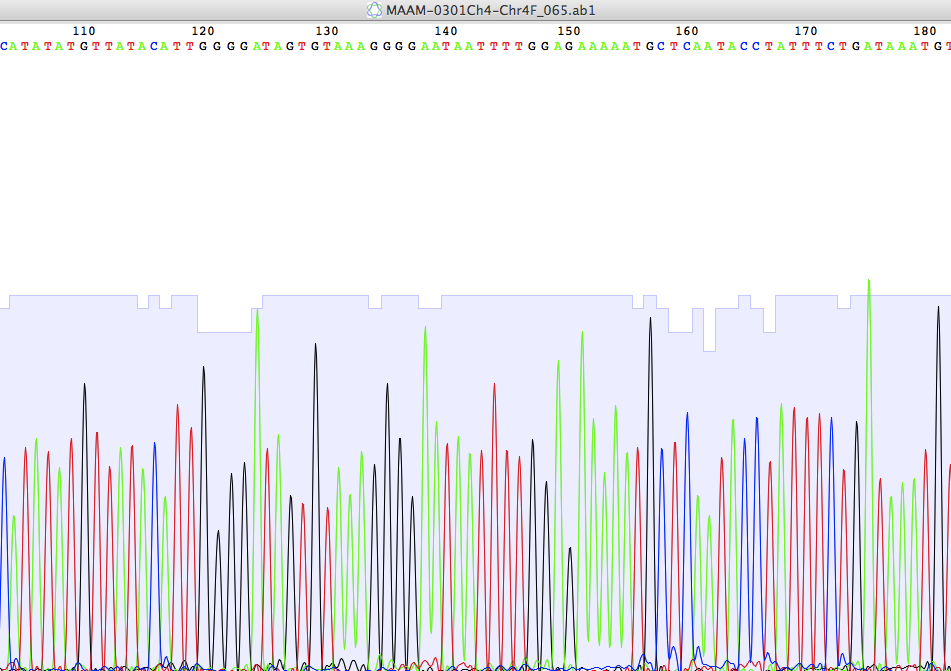 Chr4:104485788	G->T		No SNV
03-01
03-02
GCAT
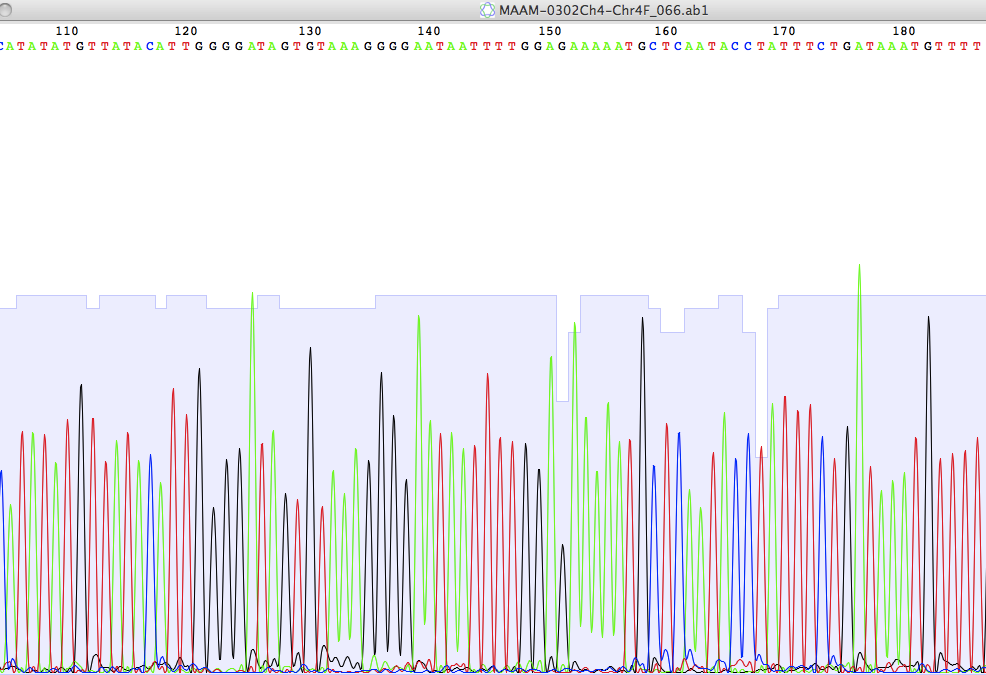 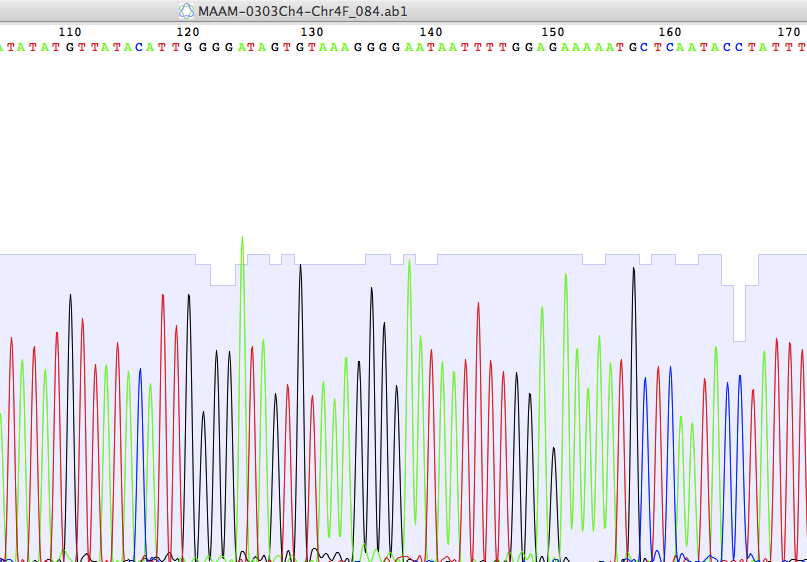 03-03
03-04
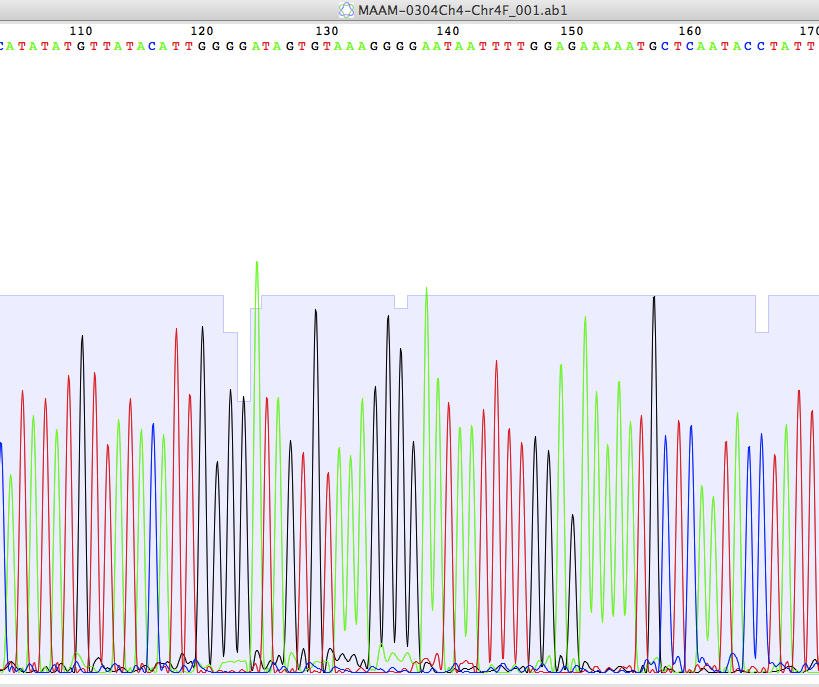 Chr5:46217411		G->T		True SNV, not de novo
GCAT
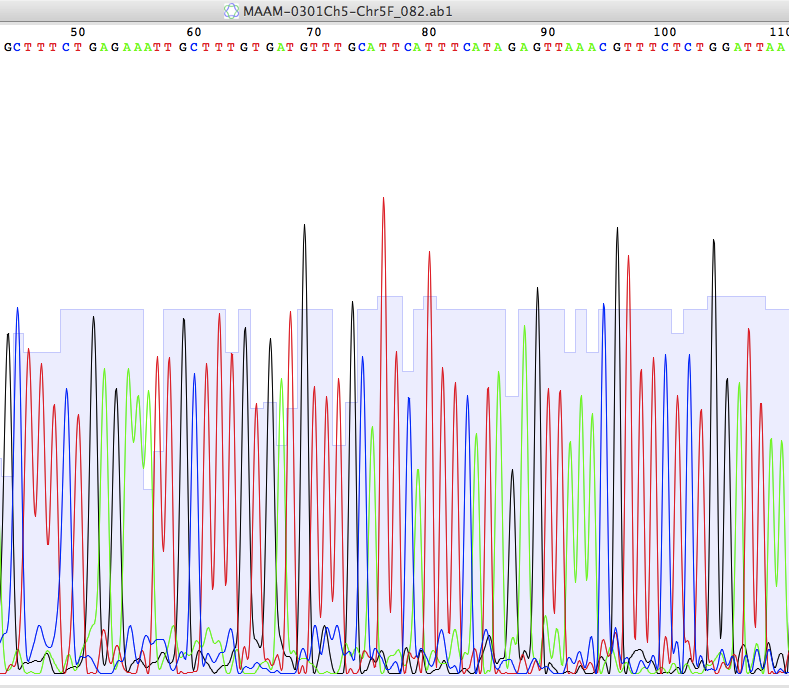 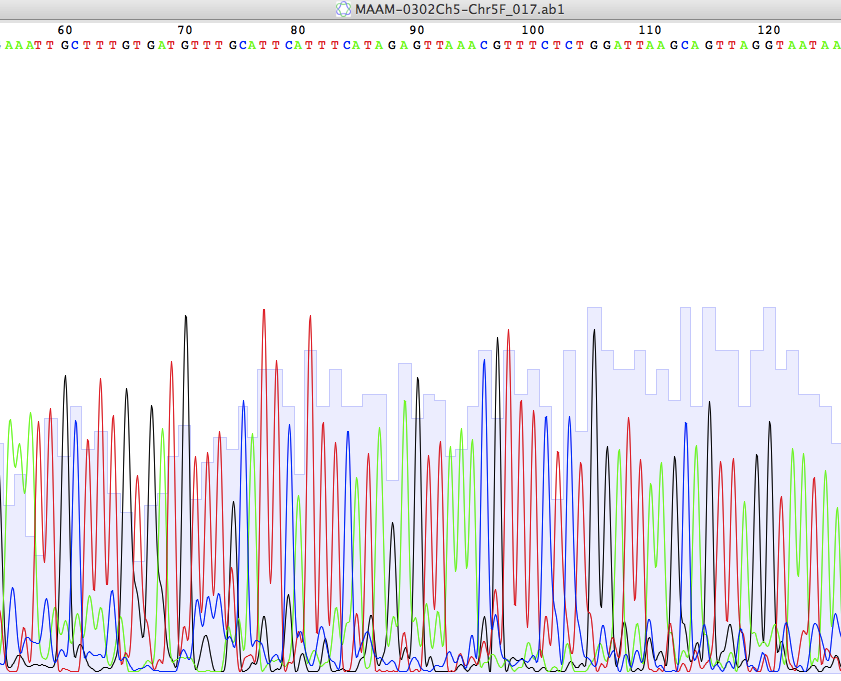 03-02
03-01
03-03
03-04
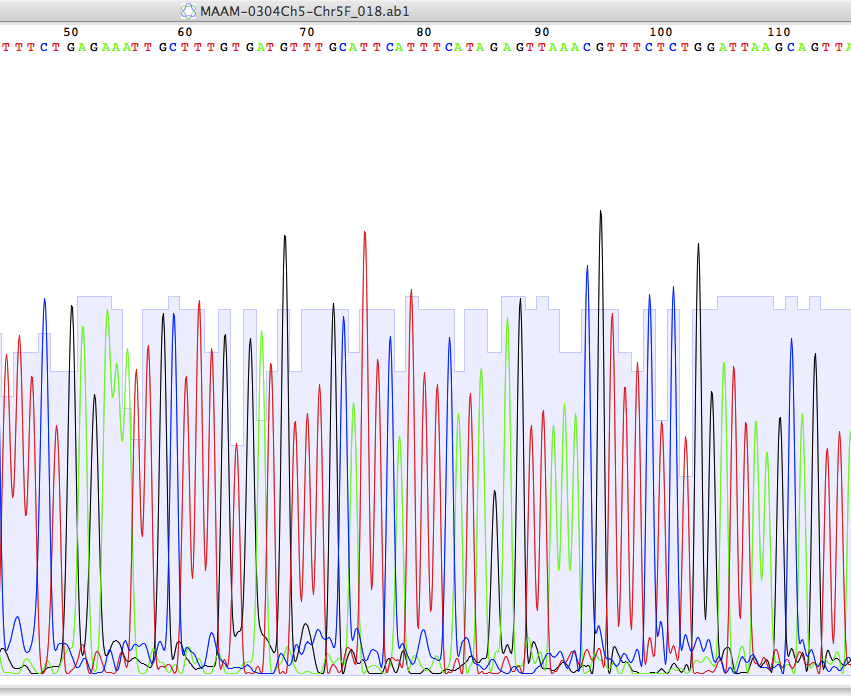 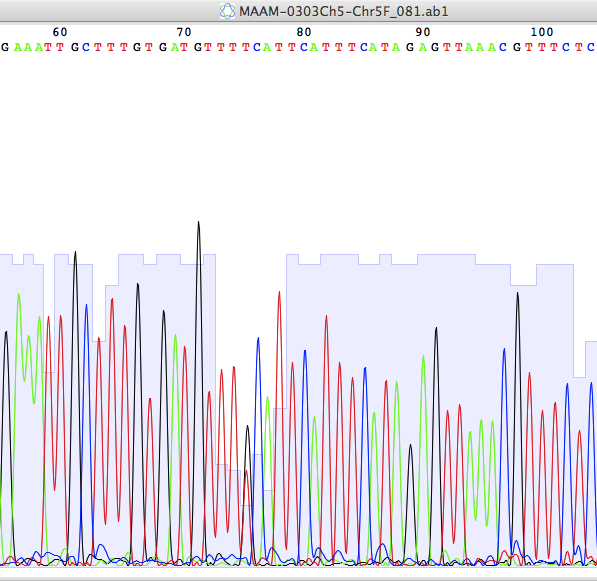 Chr6:49093434		C->T		True de novo
GCAT
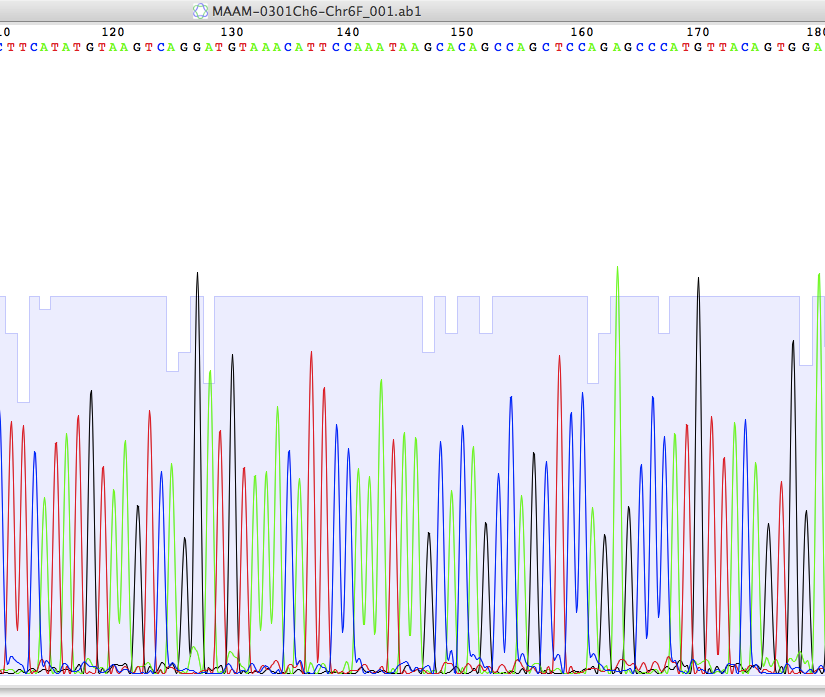 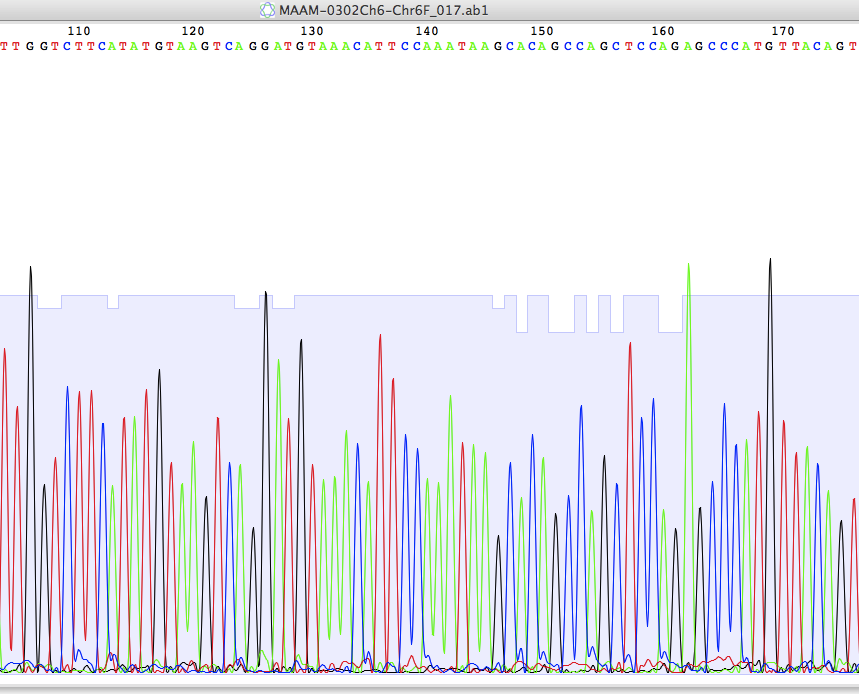 03-01
03-02
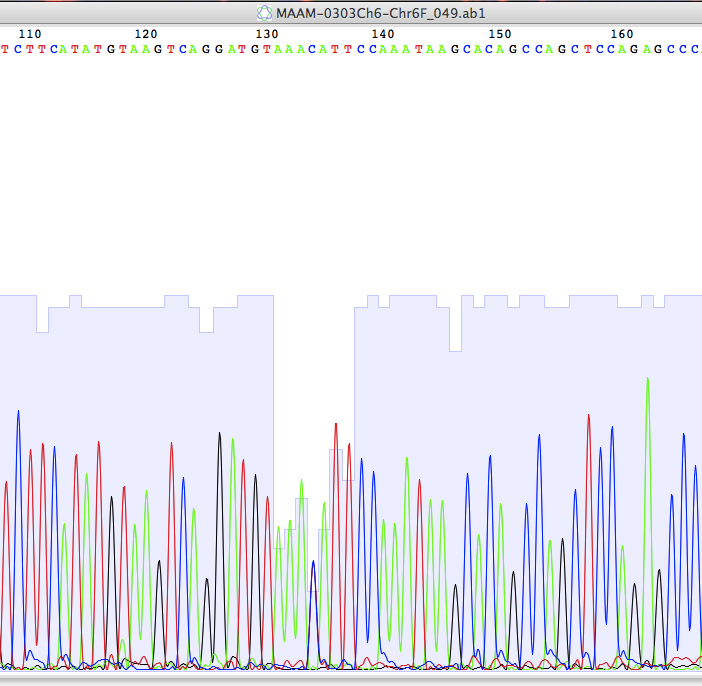 03-03
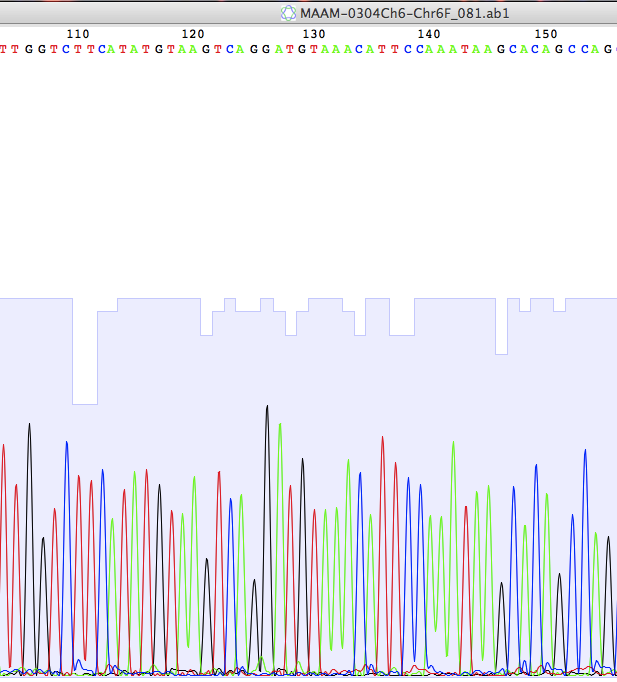 03-04
Chr9:79324649		T->C		True SNV, de novo?
GCAT
03-01
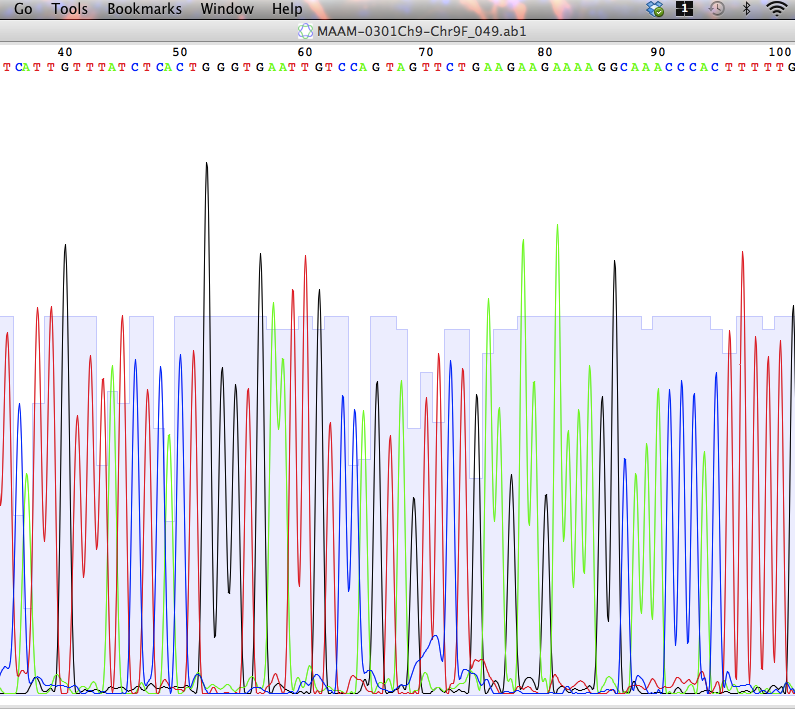 03-02 needs to be repeated
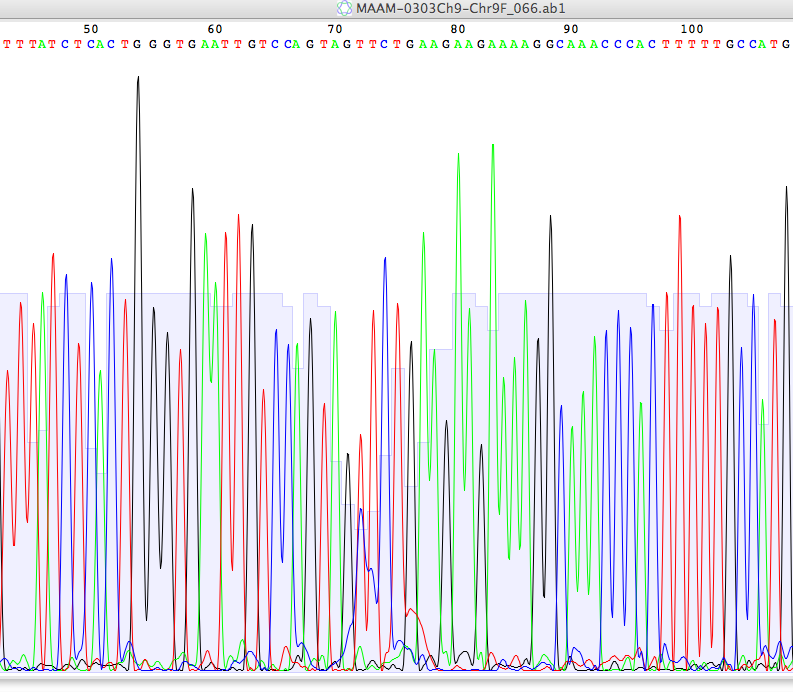 03-03
03-04
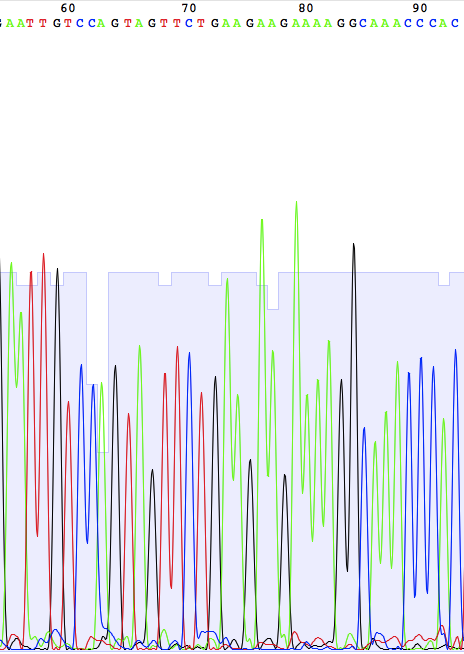